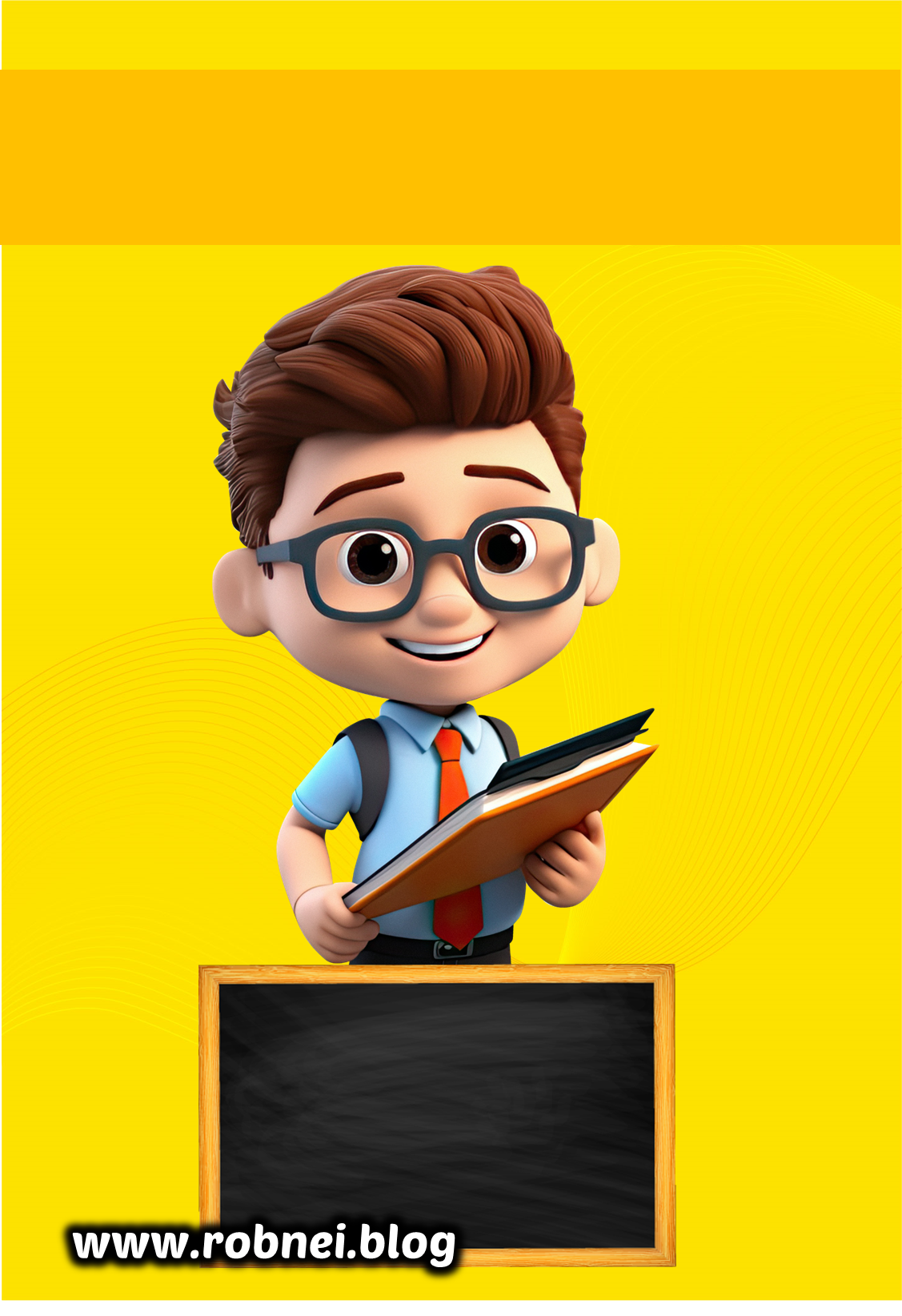 comunicación
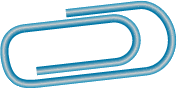 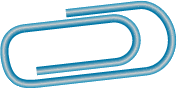 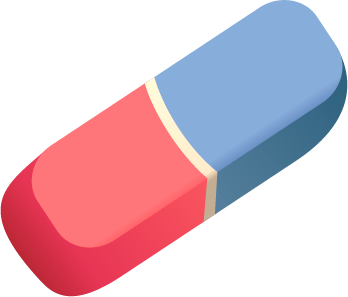 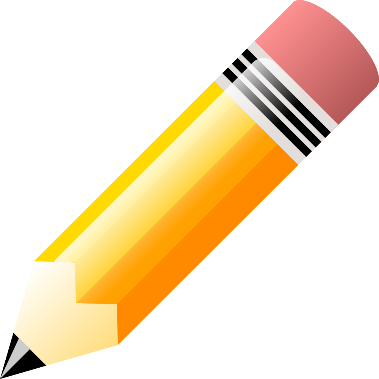 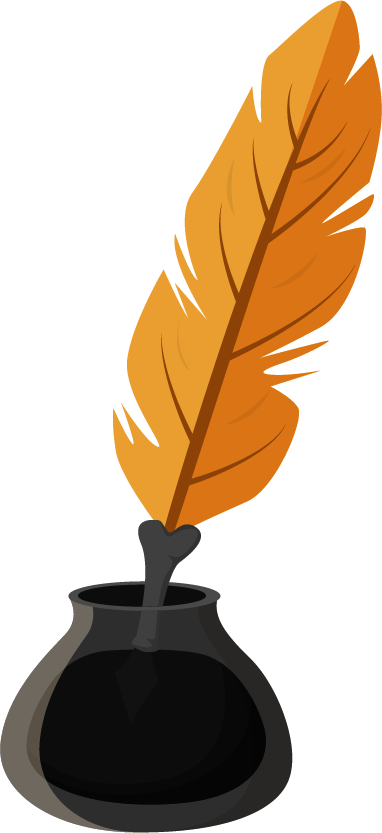 2024
Dylan Jarif
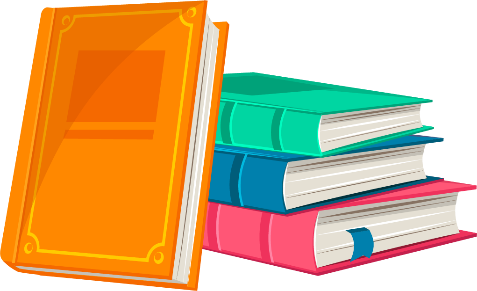 Meza Flores
1er. Grado B
[Speaker Notes: Mas archivos editables en www.robnei.blog]